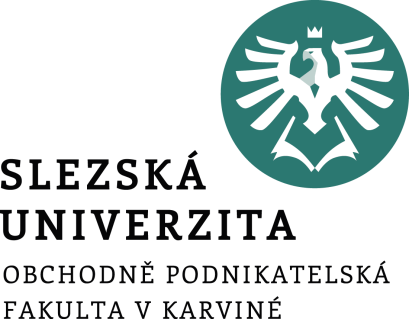 Podnikatelské úvěry
Ing. Roman Hlawiczka, Ph.D.
Katedra financí a účetnictví
Standardní podnikatelské úvěry
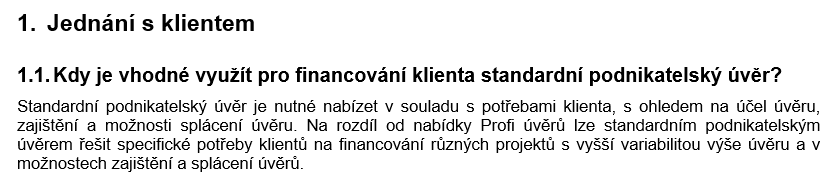 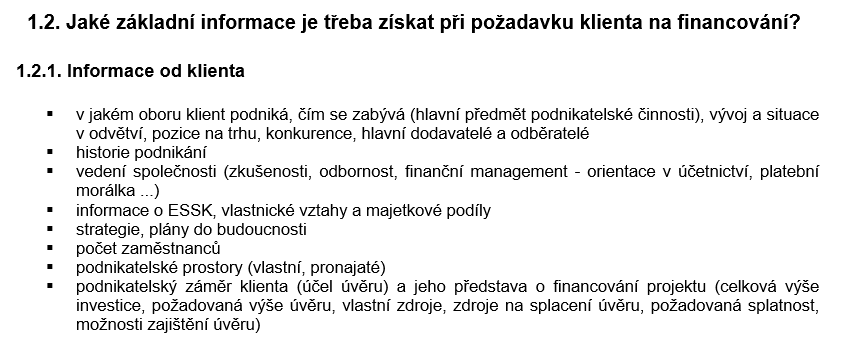 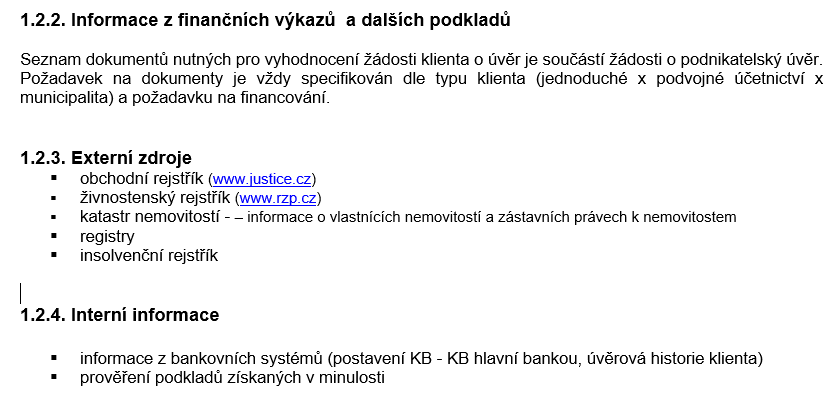 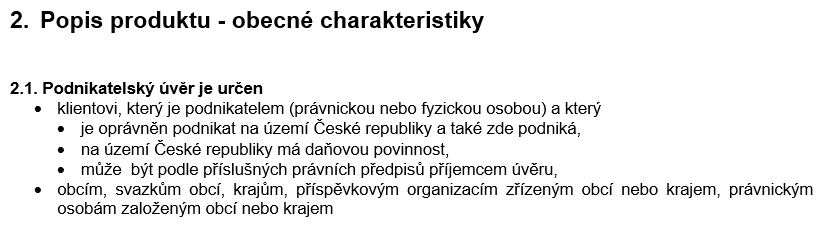 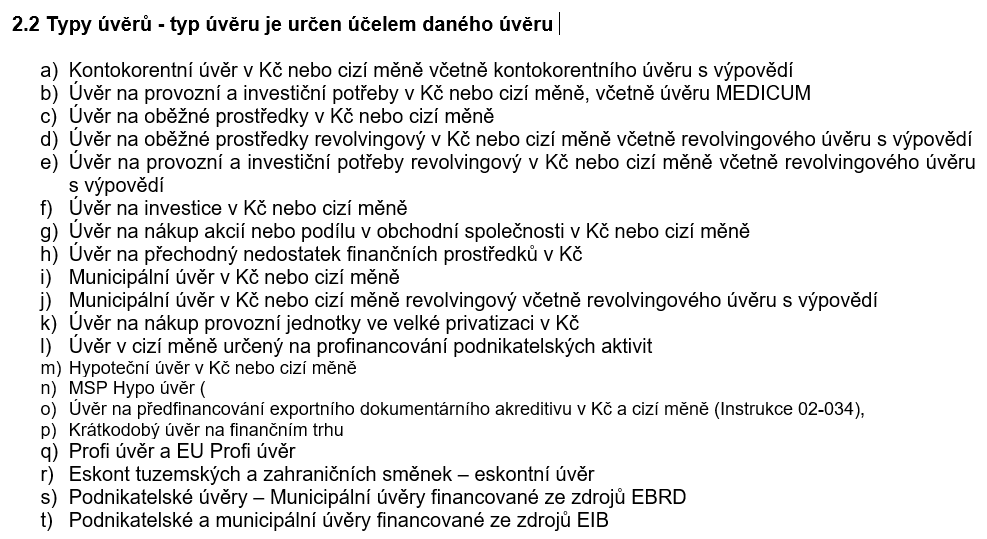 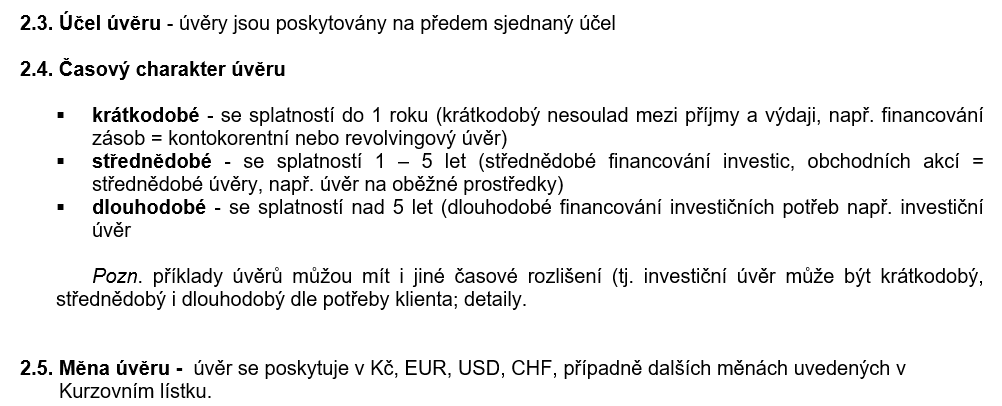 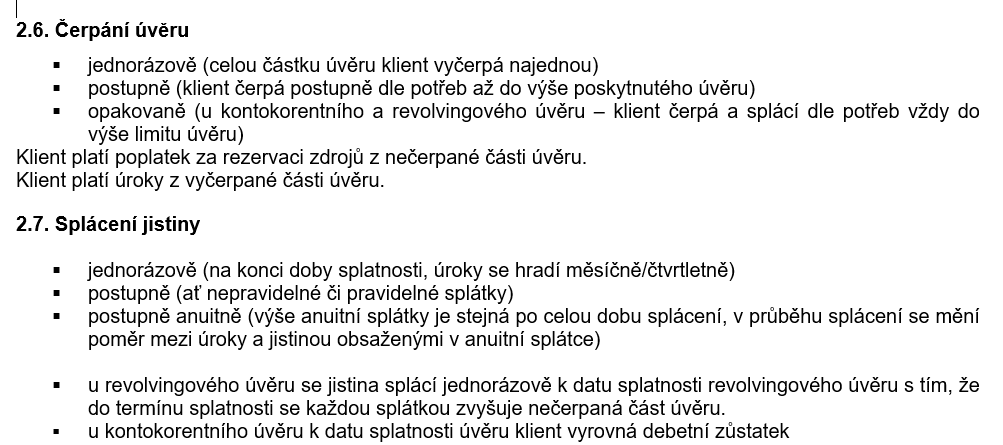 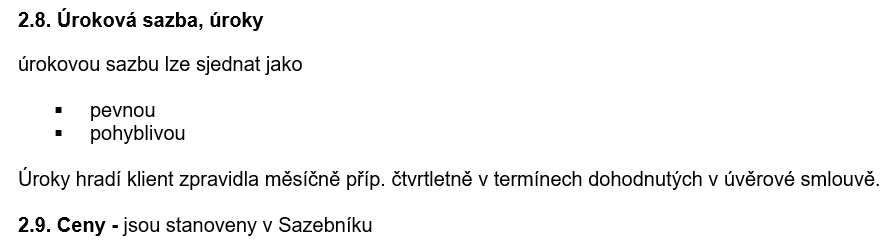 Standardní podnikatelské úvěry
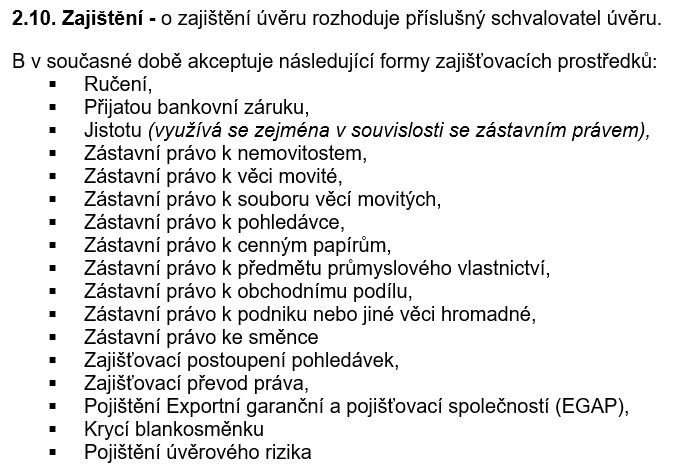 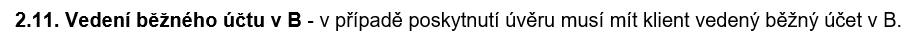 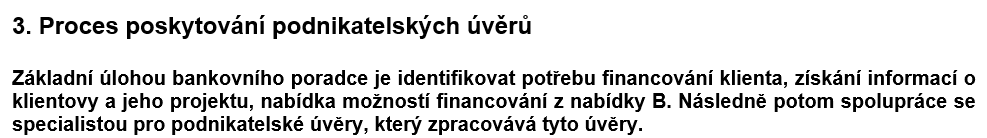 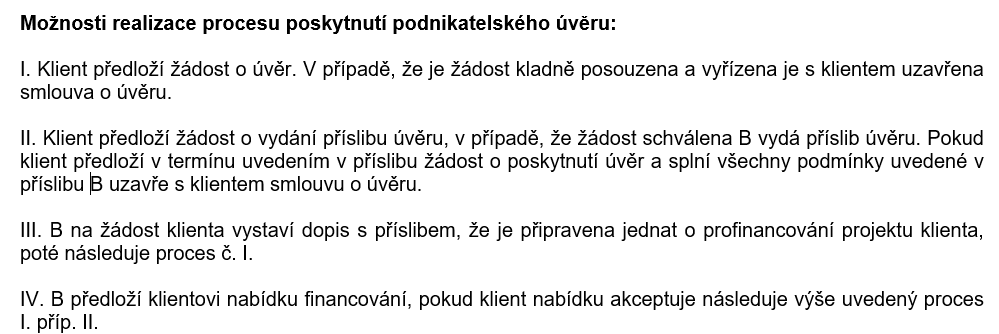 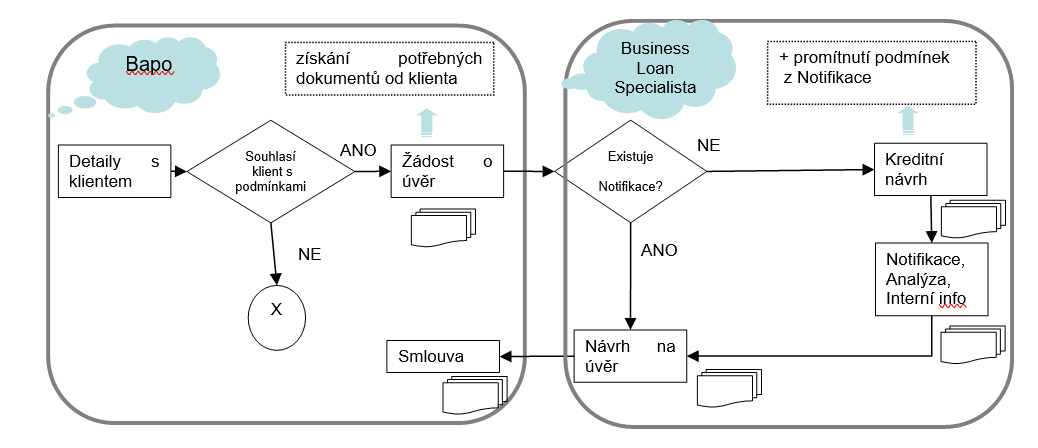 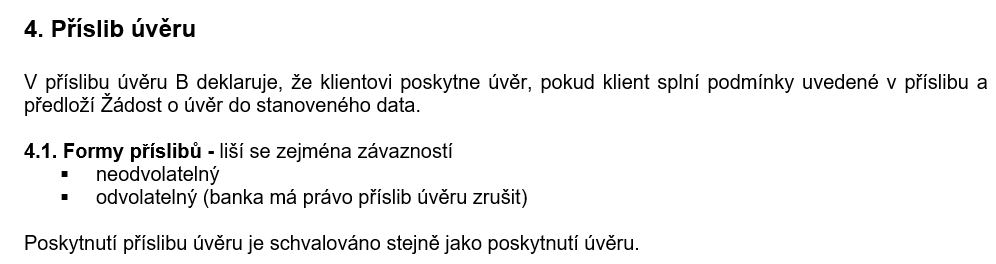 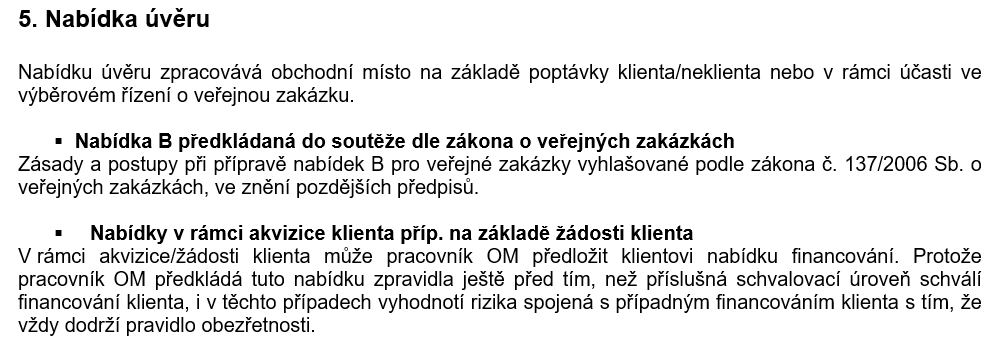 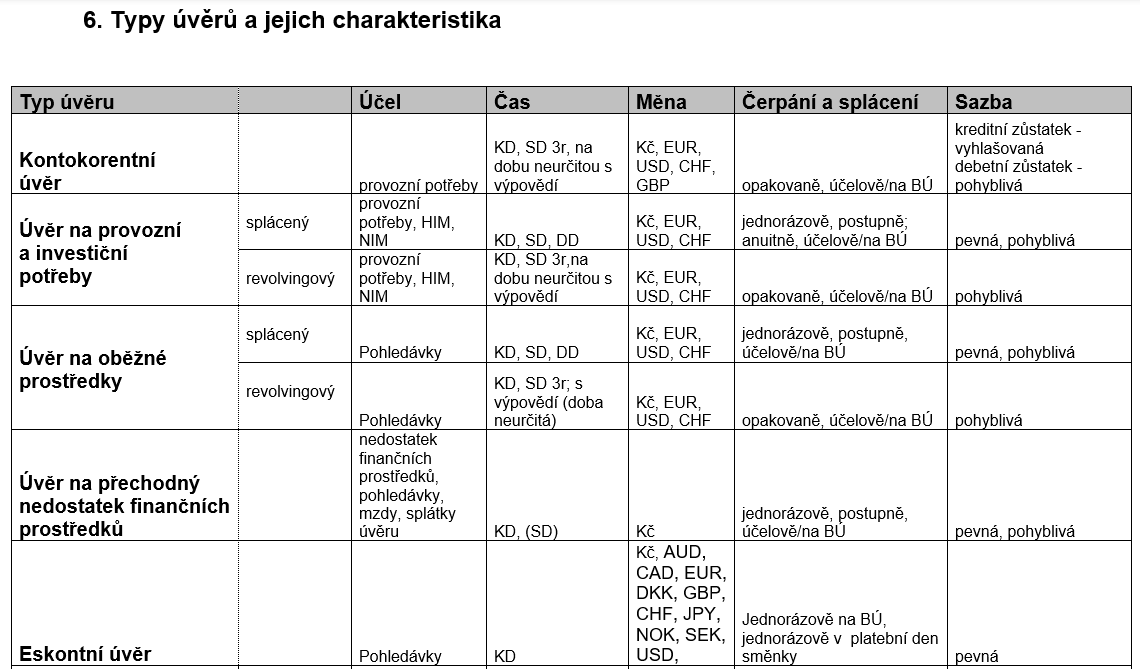 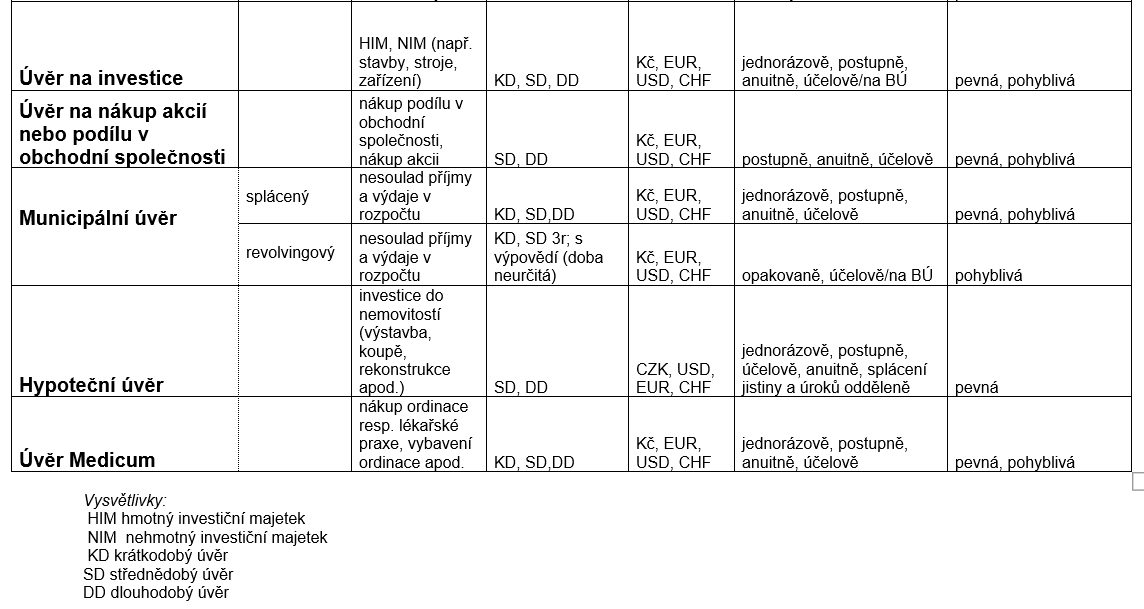 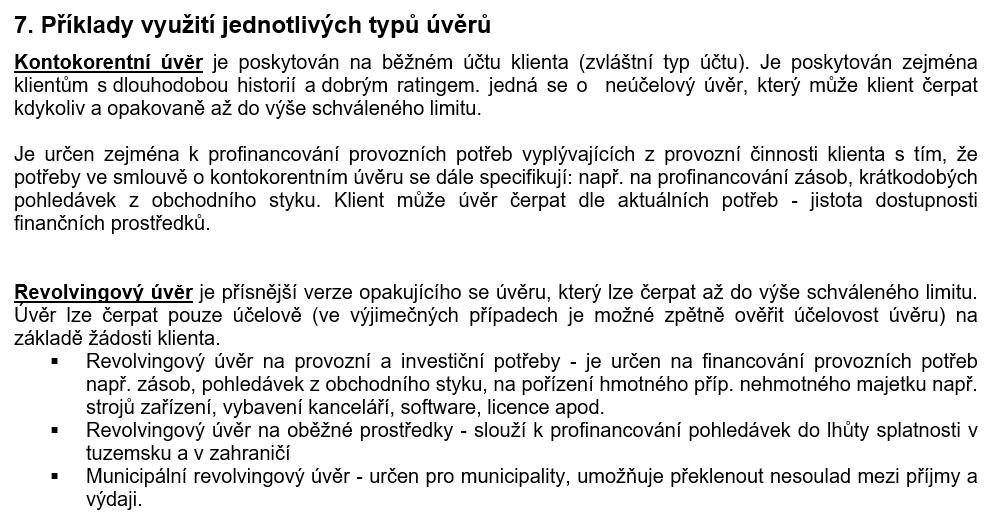 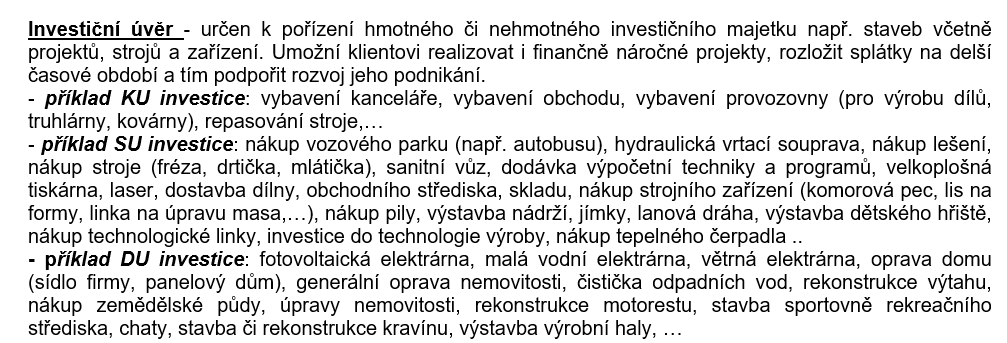 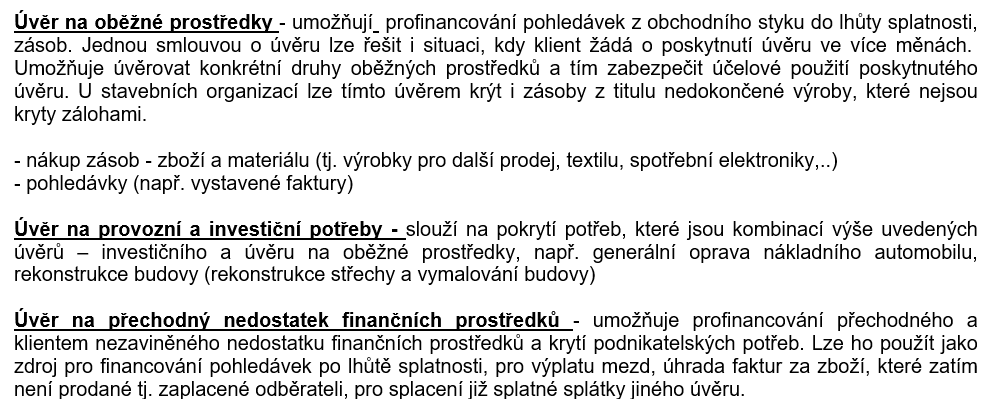 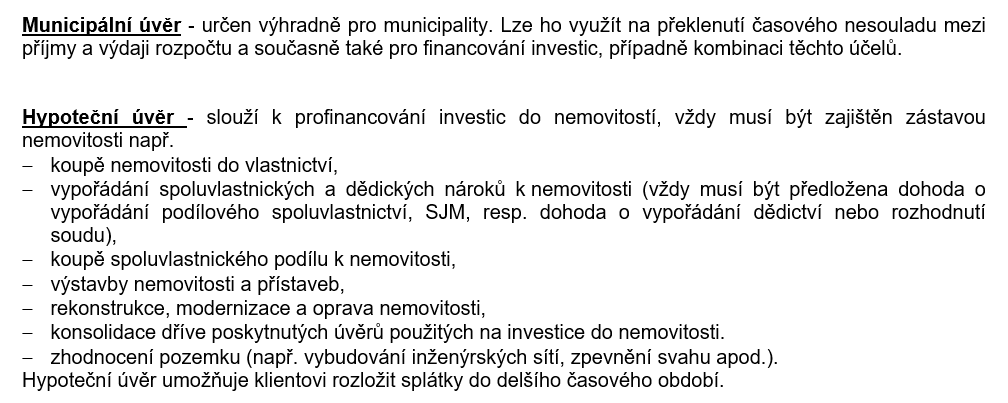 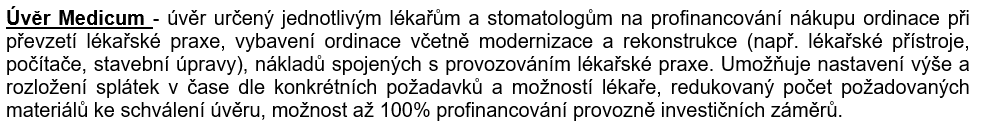 Děkuji za pozornost a přeji pěkný den 